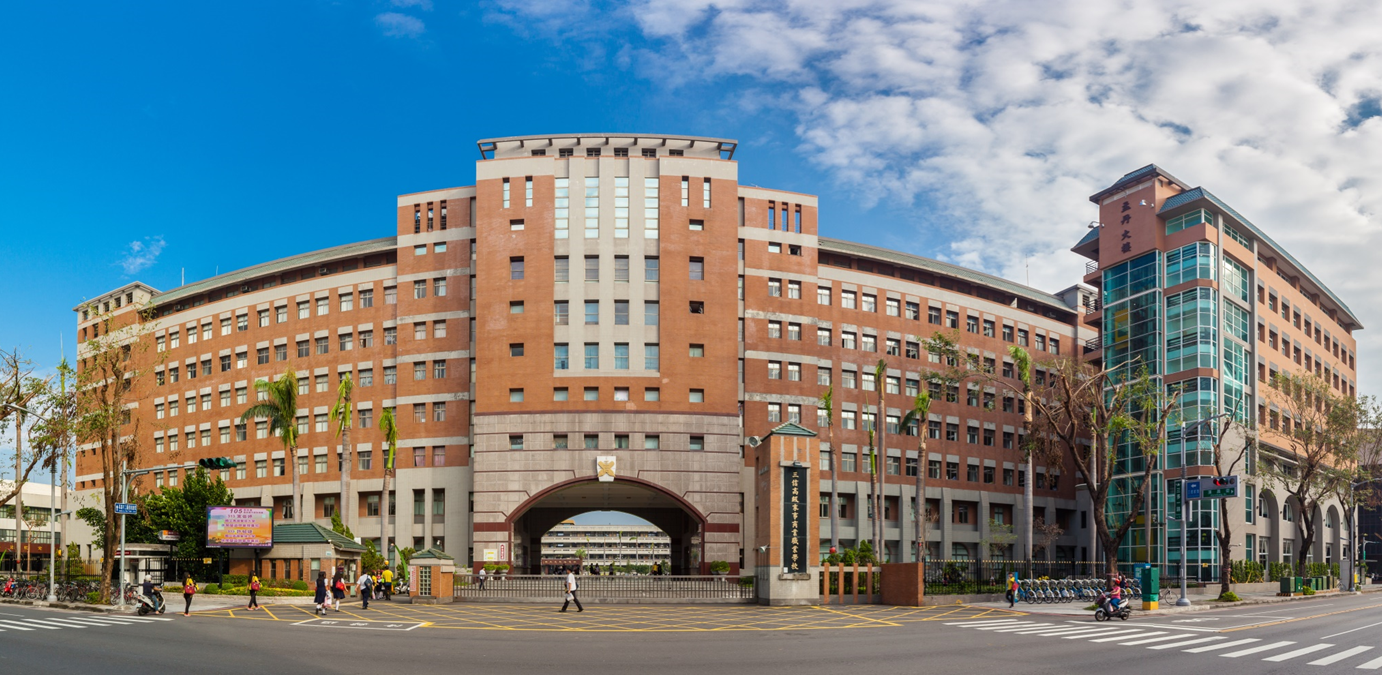 報告人：三信家商 僑生事務處主任 楊維文
報告日期:112年2月17日
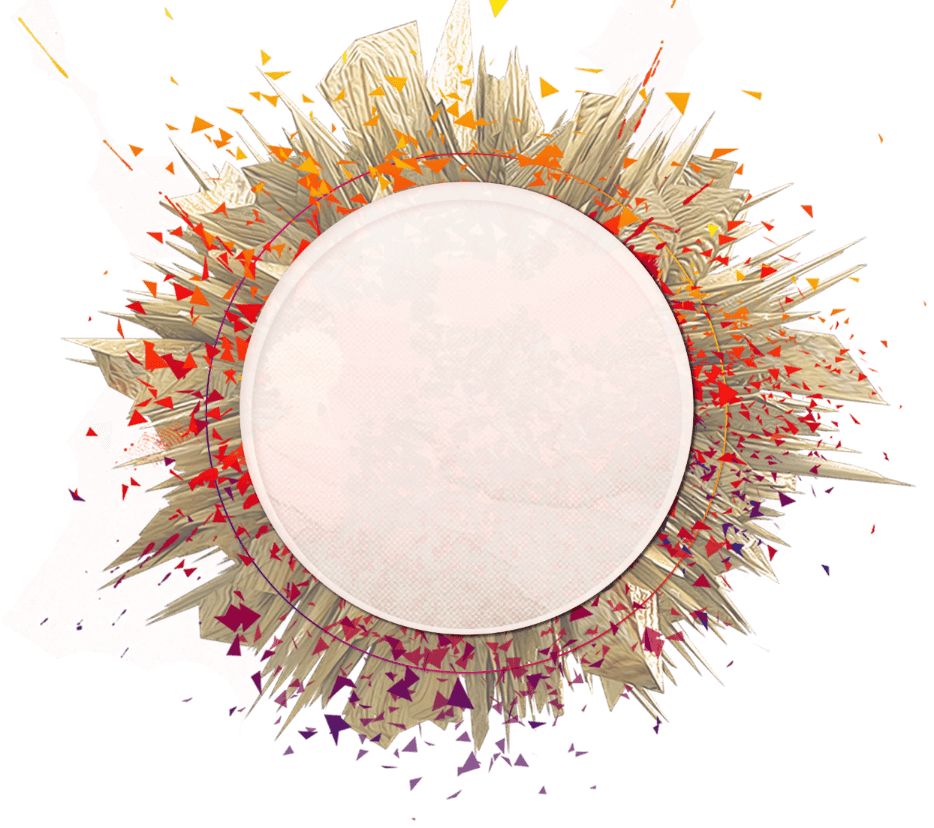 壹、招生科別
貳、學校辦理概況
叁、專業教室設備設施
肆、宿舍環境
目錄
伍、合作事業機構
陸、僑生活動辦理
CONTENTS
柒、基礎訓練課程
捌、選擇三信的優勢
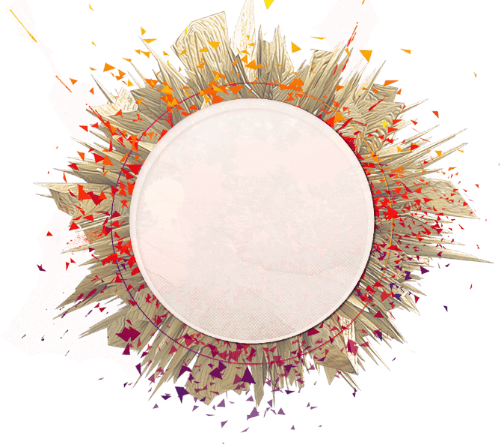 壹
招生科別
本校現有僑生專班科別設有餐飲科、觀光科、美容科。
新年度因應政策新設科班有烘焙食品科、資料處理科。
111學年度僑生專班學生人數共355人。
總計招收270人
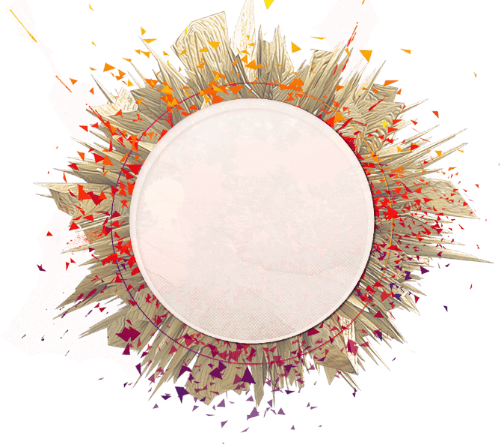 建教班辦理近況
貳
僑生招生人數累計將達千位
建教合作學校考核
連續12年榮獲一等
僑生專班招生邁入第八年(112年)
105學年100人
106學年108人
107學年202人
108學年217人
109學年154人
110學年143人
111學年130人，共計1054人。
秉持照顧第一，專業訓練為首的目標前進，贏得僑界及華校校長認同，口碑遠播
配合建教生權益法規承辦建教班業務
承辦本市建教資源中心
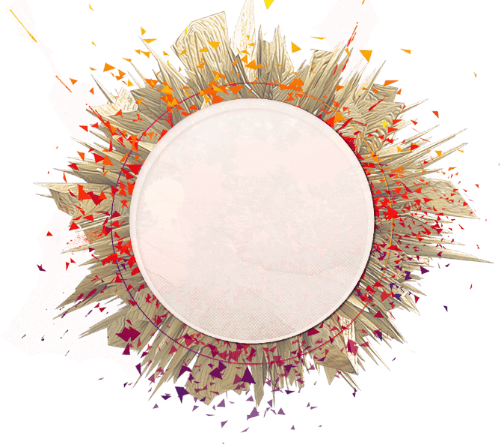 烘焙食品科設備設施
叁
專業教室一覽表
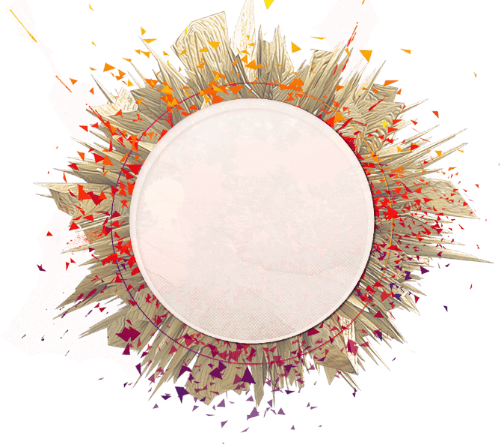 專業教室設備設施
檢定合格考場
叁
資料處理科設備設施
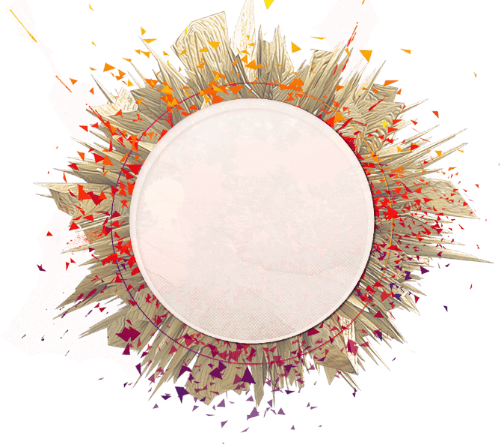 叁
專業教室一覽表
本校設有11間電腦專業教室，總電腦數量超過500台，學生可於校內上課使用專業教學設備，行政大樓規劃攝影棚、錄音室、實況轉播組，供資料處理科學生使用。
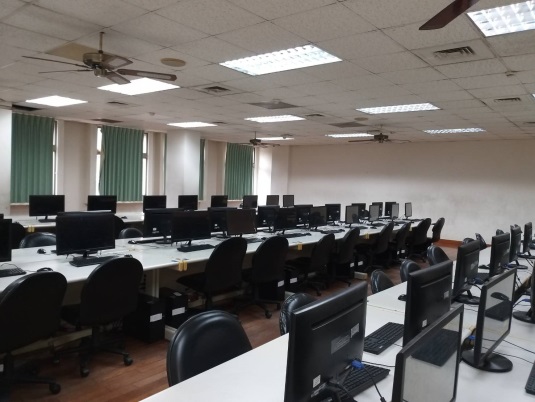 資料處理科設備設施
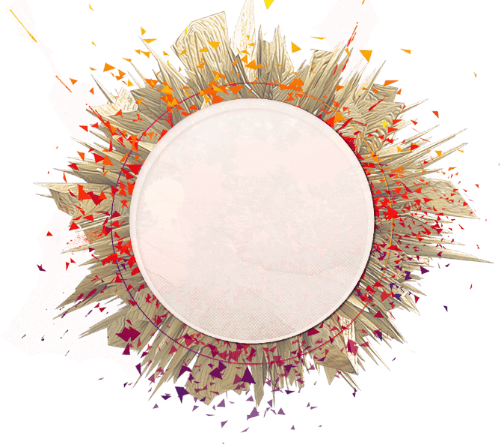 叁
專業教室一覽表
超過100台
南部學校唯一專業電競設備超過百台，使每位學生上課皆能用最好的設備。
本科專業師資搭配業界協同教學，使學生可在實習過程中體驗實際職場環境。
學習程式設計、網頁設計、多媒體設計、遊戲設計、影片剪輯師、電競直播平台的行銷與技術人員。
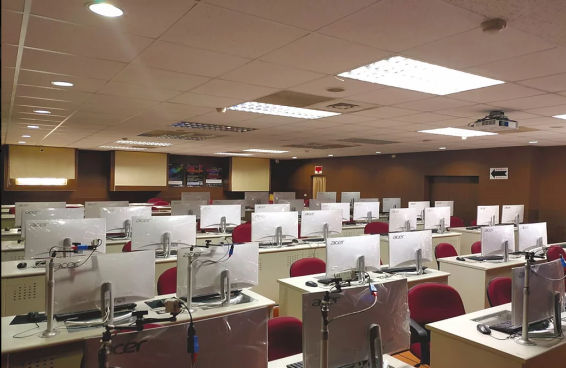 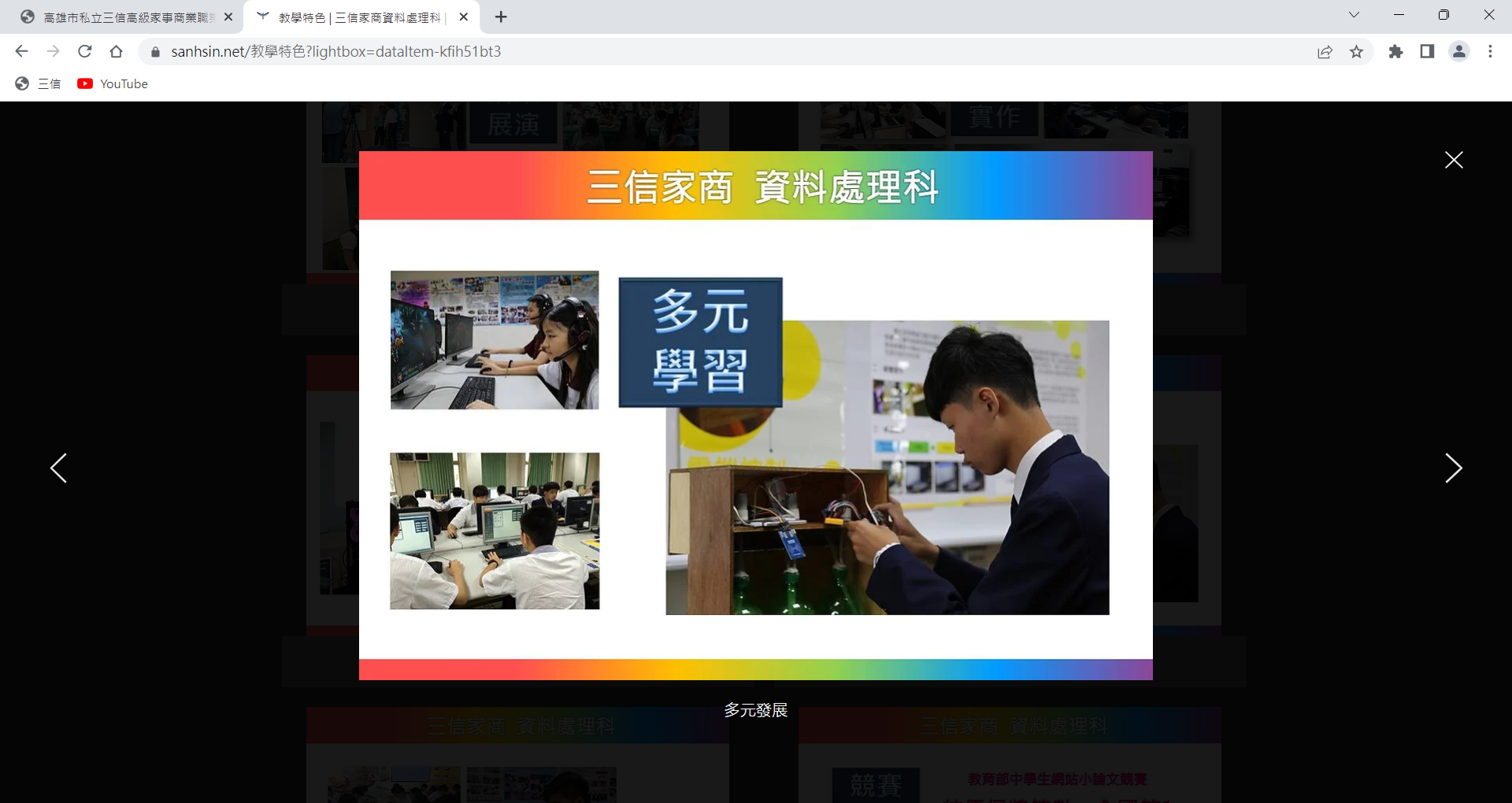 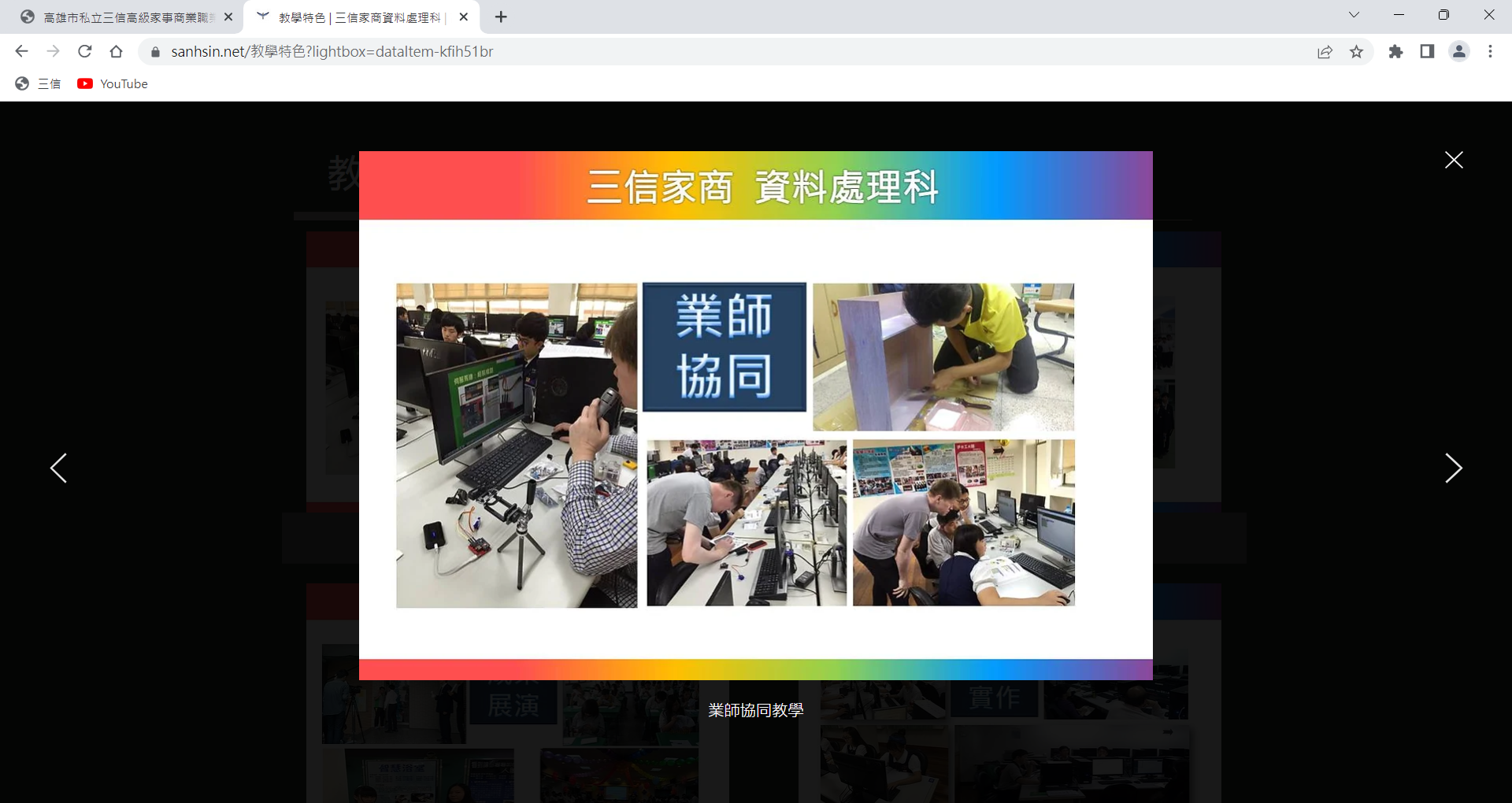 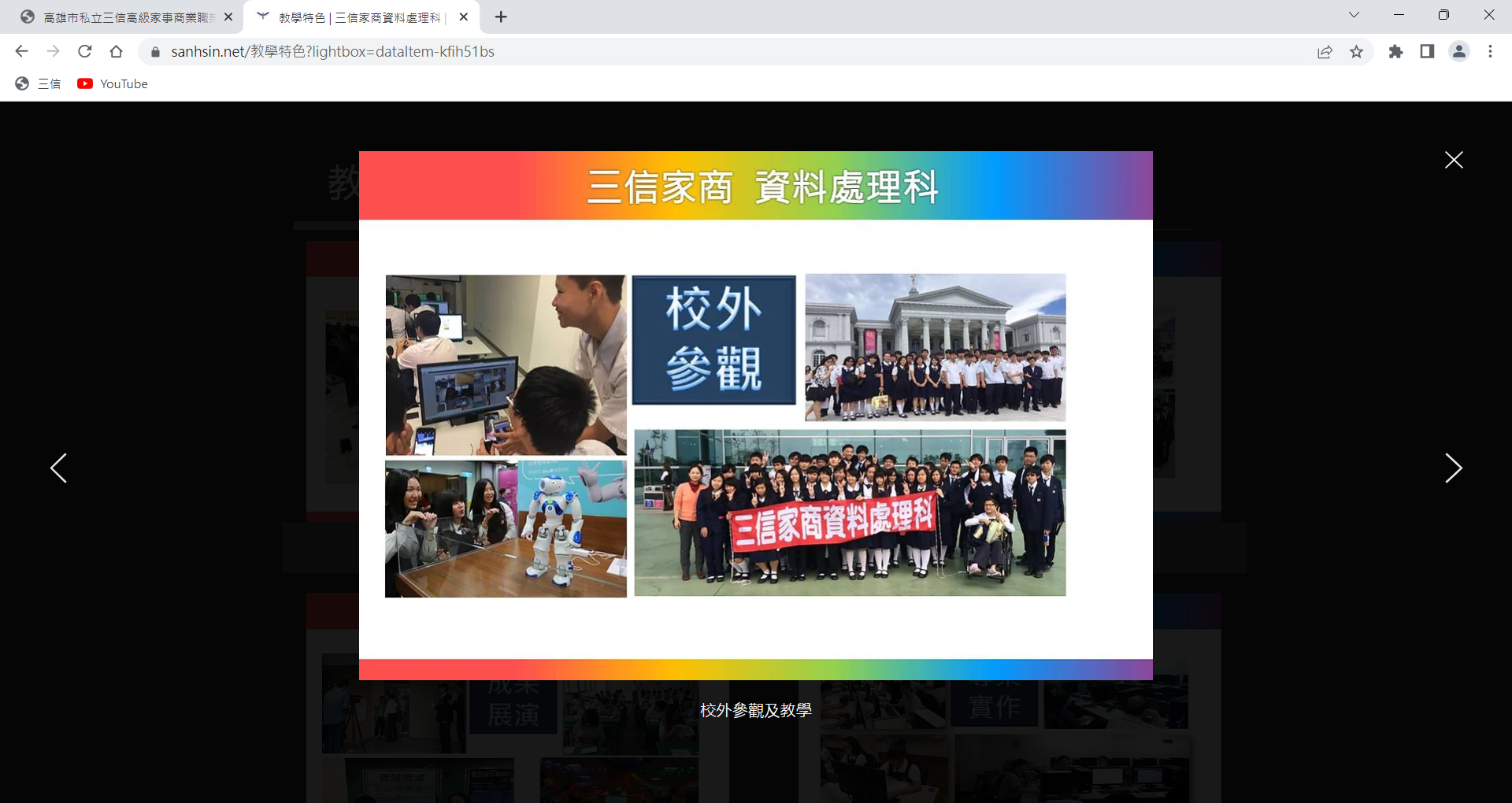 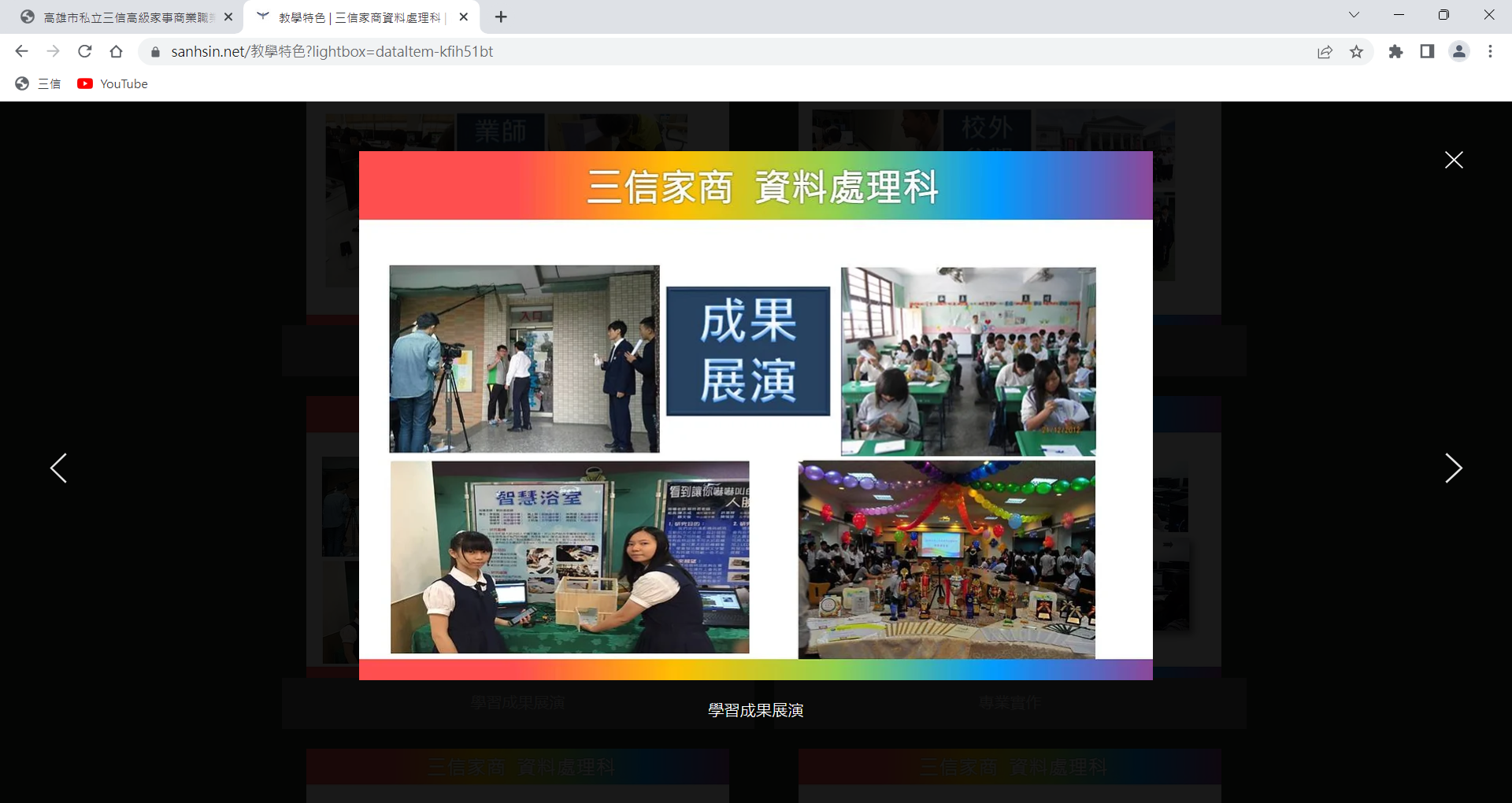 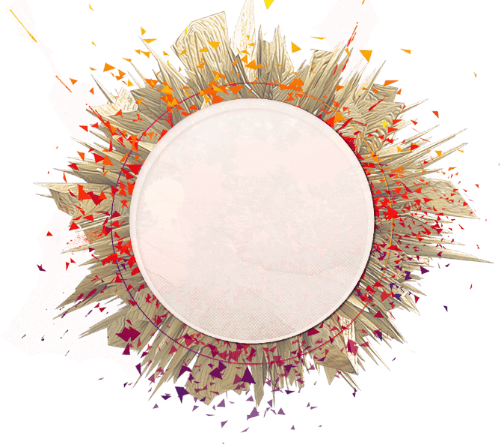 P.15
肆
宿舍設備設施
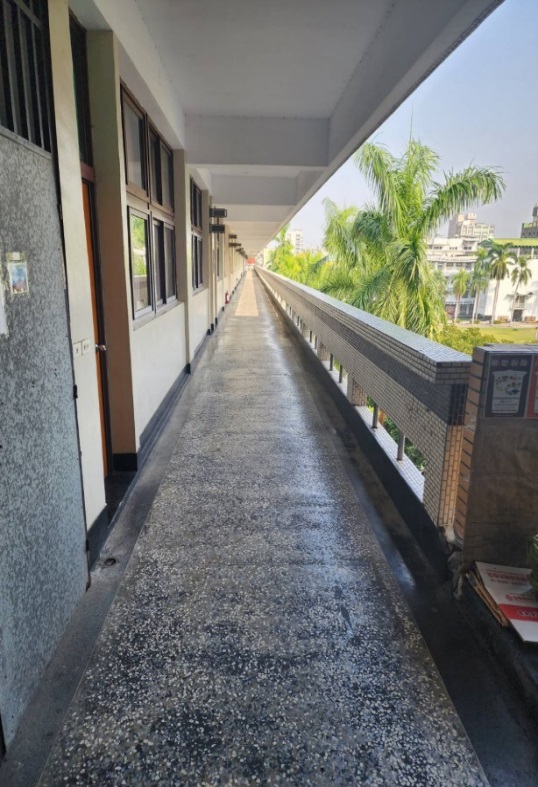 一、地點位於三信家商家科大樓第4、5
    層樓及瓊瑤大樓4樓。
二、房間為6~8人房一間，每房均有冷氣。
三、每位學生皆有一組書桌椅、衣櫃、檯燈，
    入學贈送寢具套組。
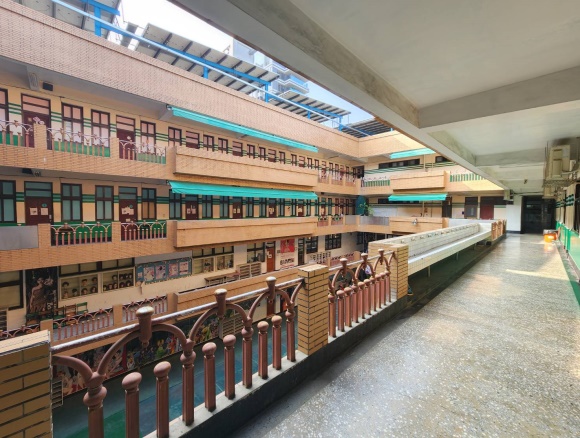 P.15
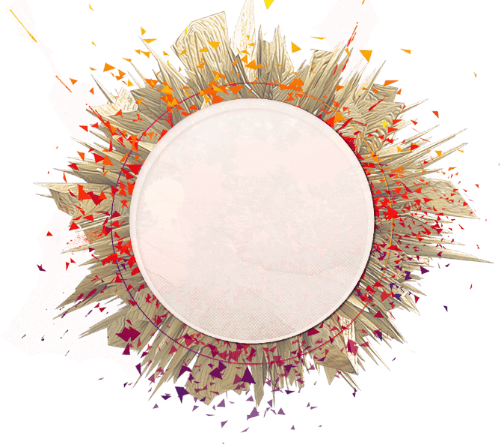 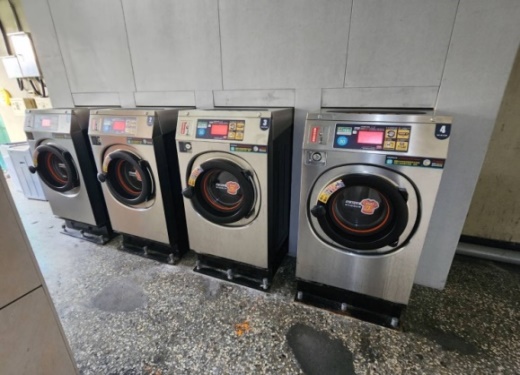 宿舍設備設施
肆
四、公共區域提供冰箱、洗衣機、
    脫水機、冷氣機及開飲機等設備。
五、宿舍設有專責老師，實施門禁管制，
    提供學生舒適及安全環境。
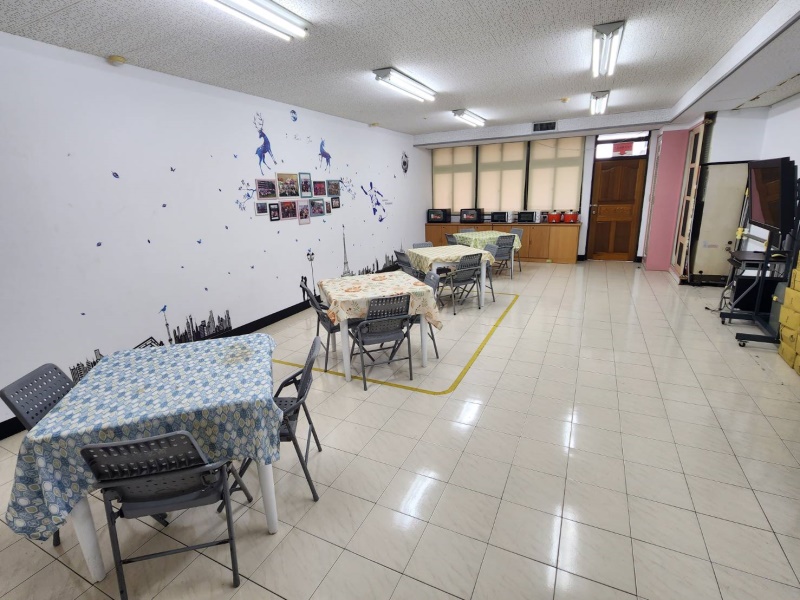 P.16~17
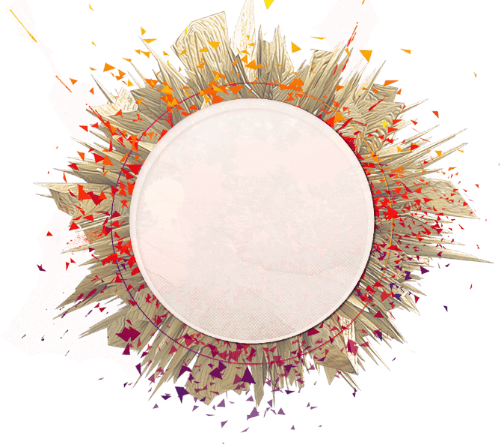 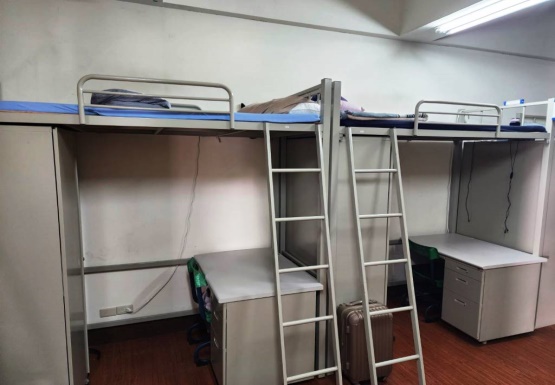 設備設施(參考附件)
肆
六、制定宿舍管理公約加強管理。
(一)宿舍規定
(二)內務管理
(三)請假規範
(四)加扣點規範
(五)門禁時間
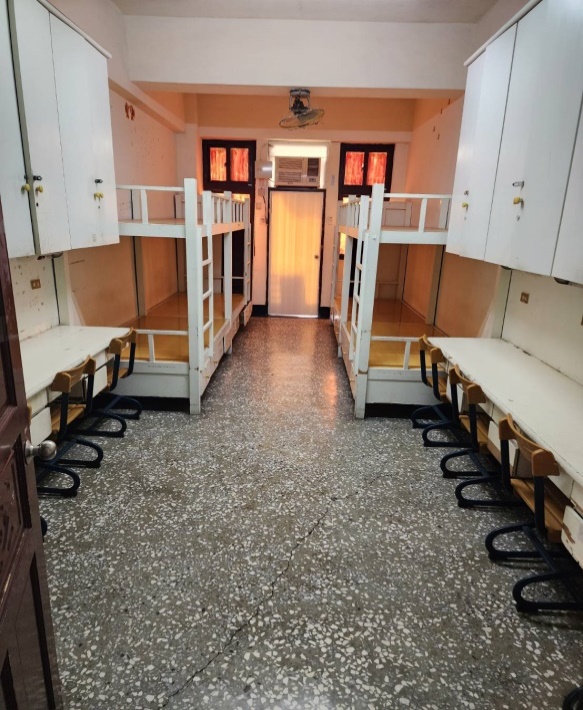 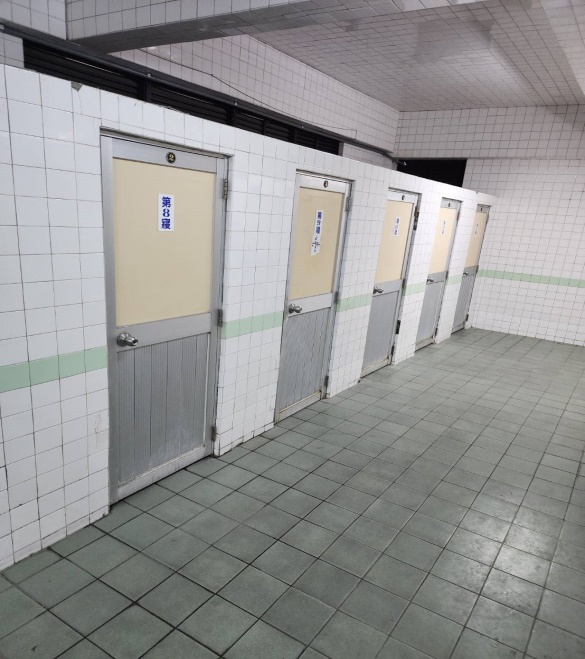 P.15
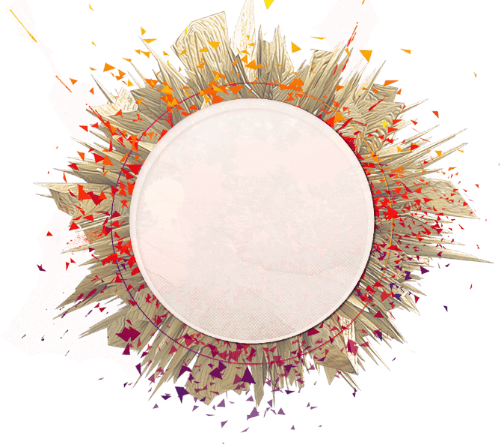 設備設施
肆
目前住宿人數
P.19
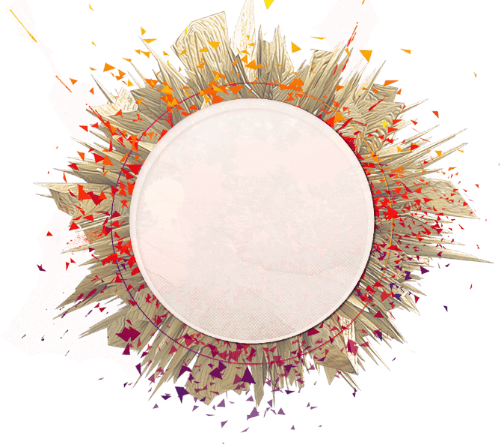 合作事業機構
伍
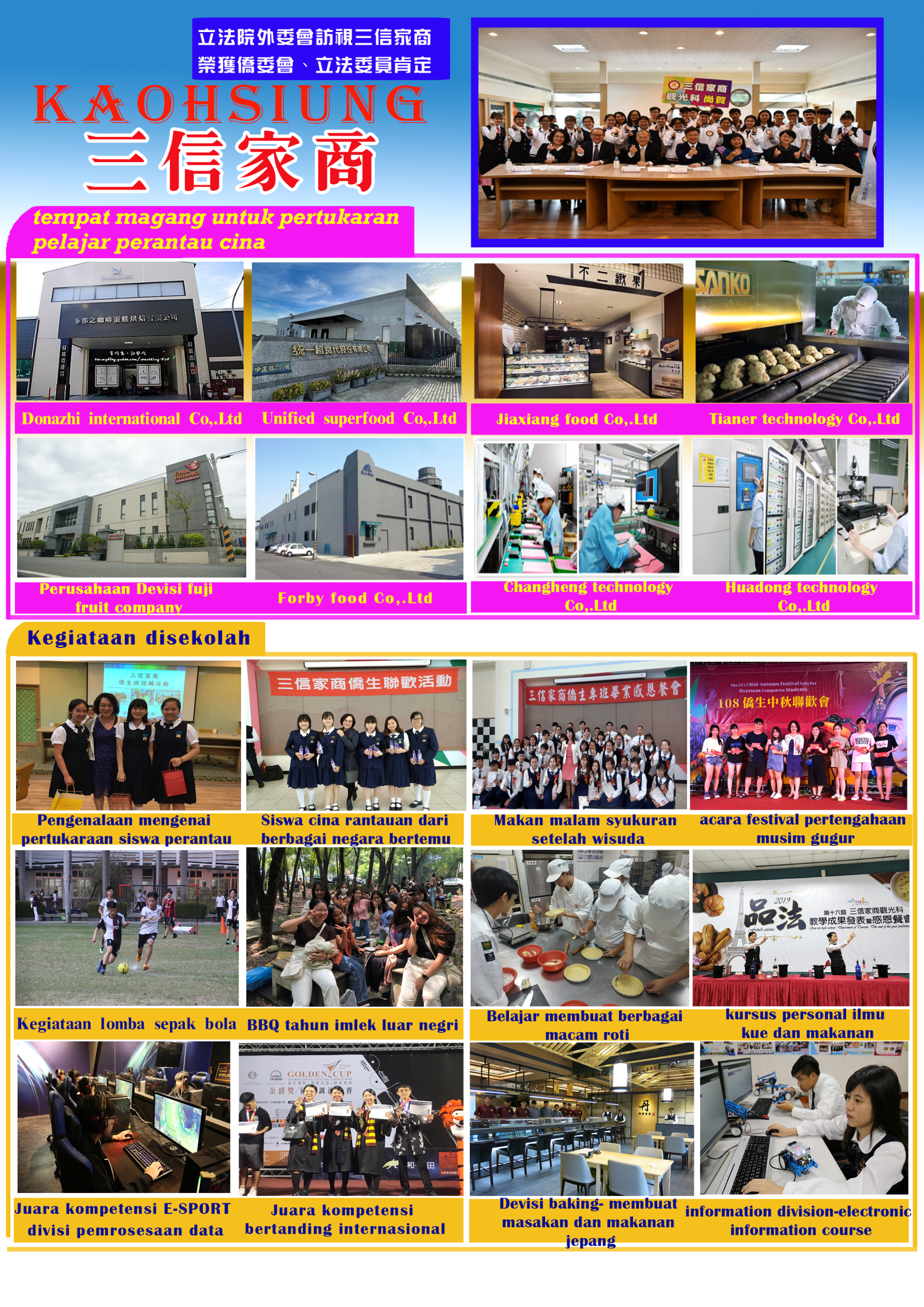 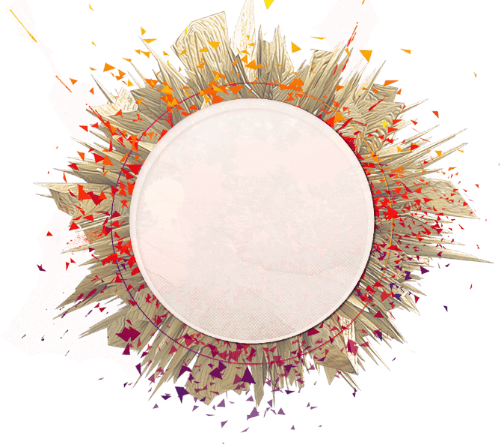 昶亨科技股份有限公司
伍
伍
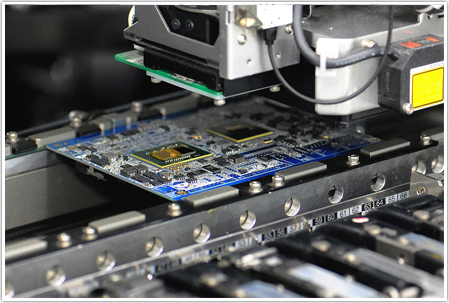 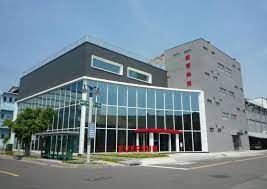 公司營業項目：
一、電腦及其週邊設備製造
二、電子零組件製造
三、電信管制射頻器材製造
四、電腦及事務性機器開發
建教生於職場實習福利：
一、生活津貼26,400元以上。
二、公司免費安排交通車接送。
        (三信直達昶亨，省錢又省時)
三、建教生福利比照正職員工，
        生日假、生日禮金500元
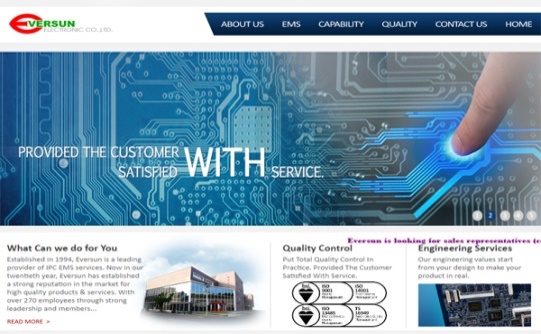 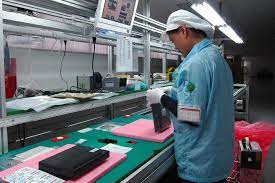 實習地址：高雄市前鎮區東十街6號
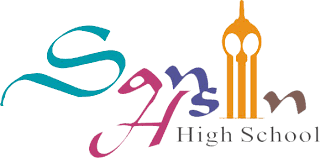 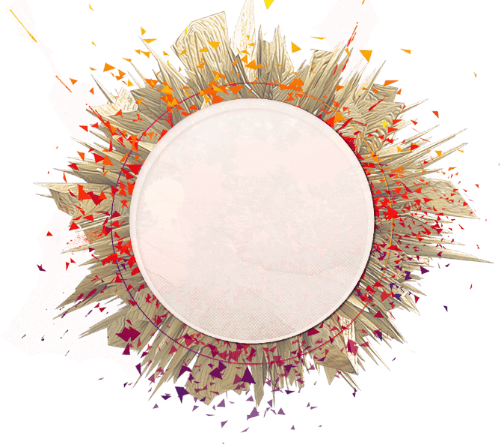 天二科技股份有限公司
伍
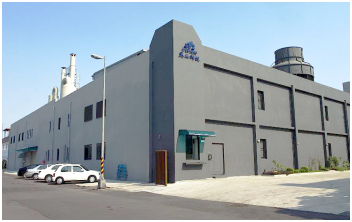 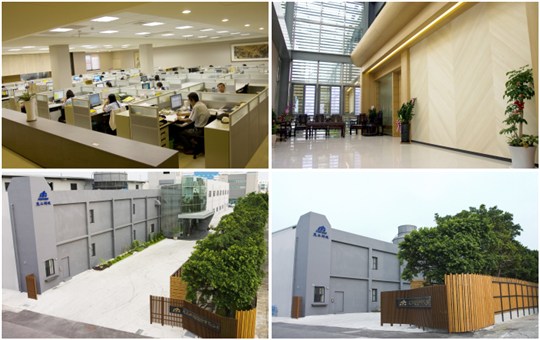 公司營業項目：
一、行動裝置製造
二、電腦產業應用製造
三、電阻、晶片製造
四、電源與能源應用開發
建教生於職場實習福利：
一、生活津貼26,400元以上。
二、公司免費安排交通車接送。
        (三信直達天二，省錢又省時)
三、公司提供膳食費補助，
         一個月補助2400元以上。
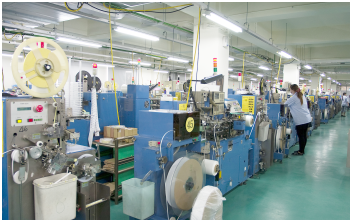 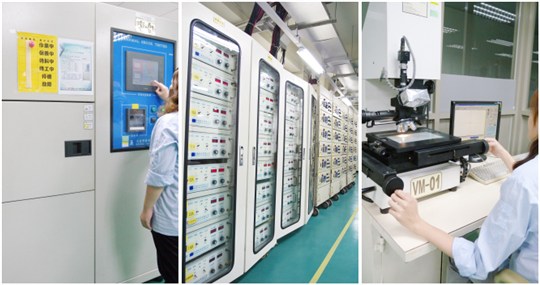 實習地址：高雄市前鎮區南四路3號
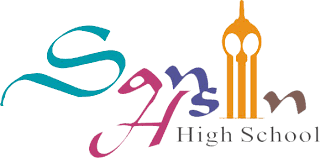 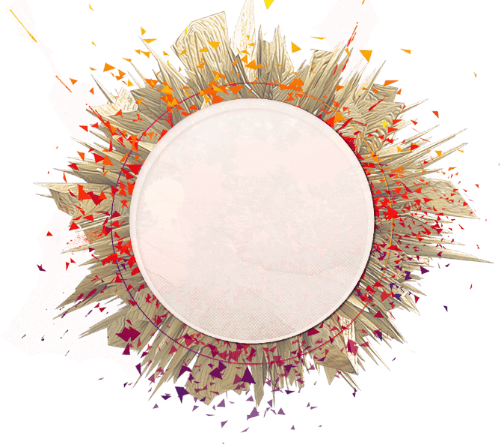 僑生專班活動辦理-融入各國風情
陸
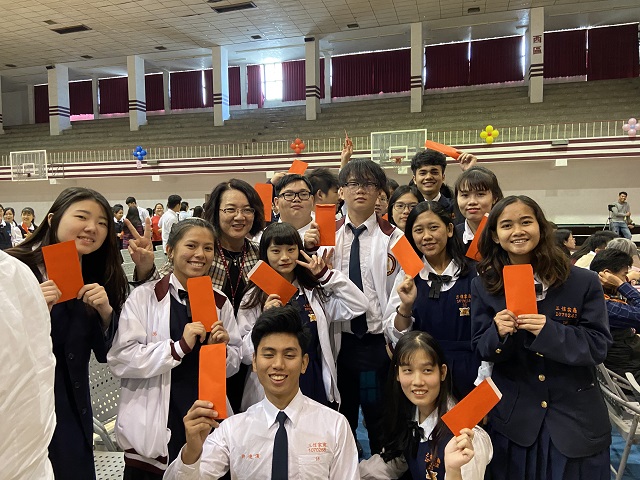 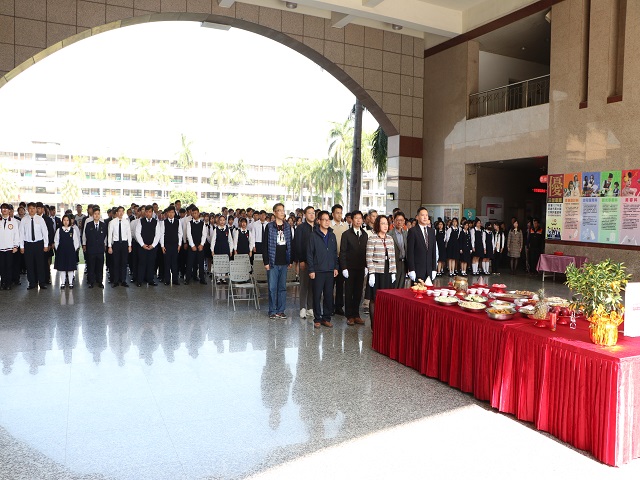 僑生春節除夕聯歡活動
僑生祭祖聯歡活動
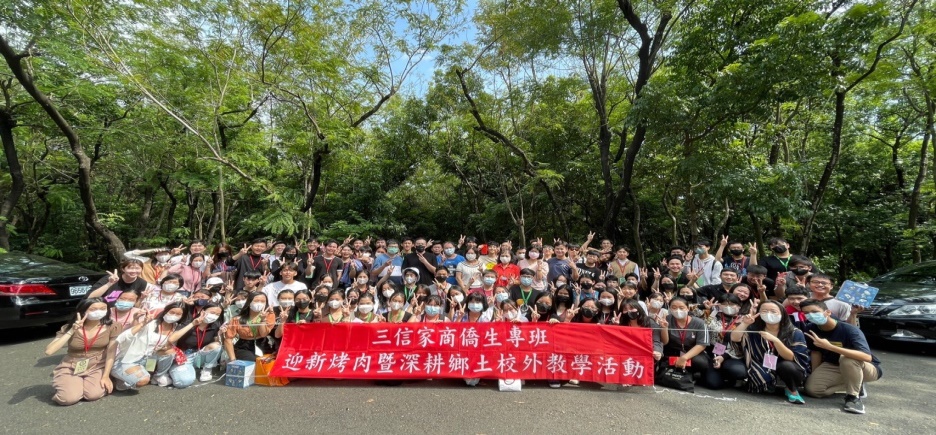 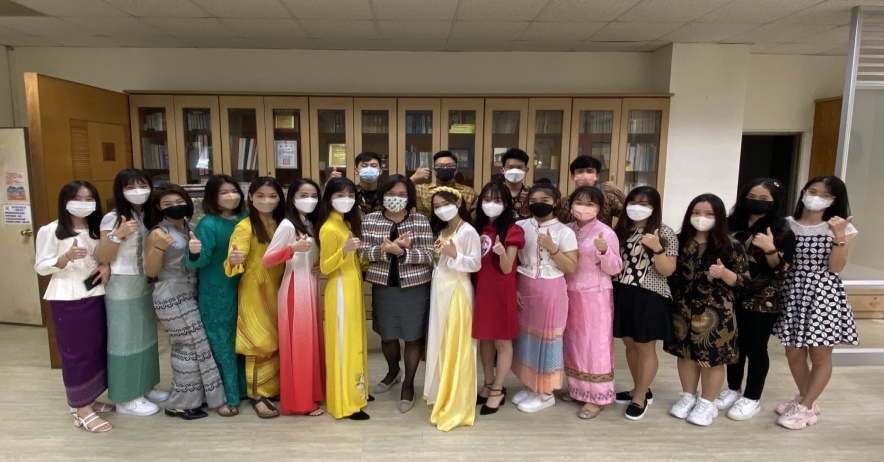 僑生中秋烤肉迎新活動
僑生校內國際交流活動
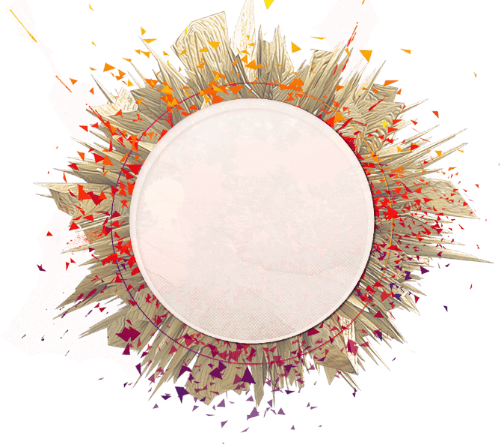 陸
僑生澄清湖迎新烤肉活動
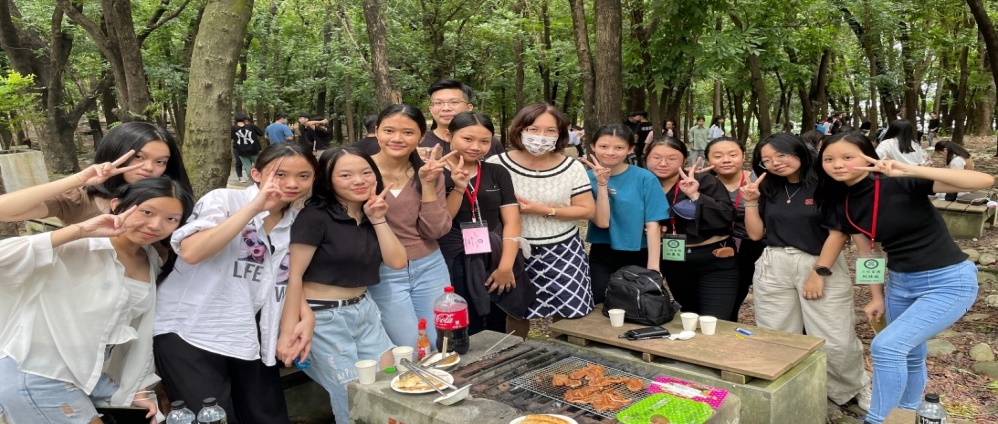 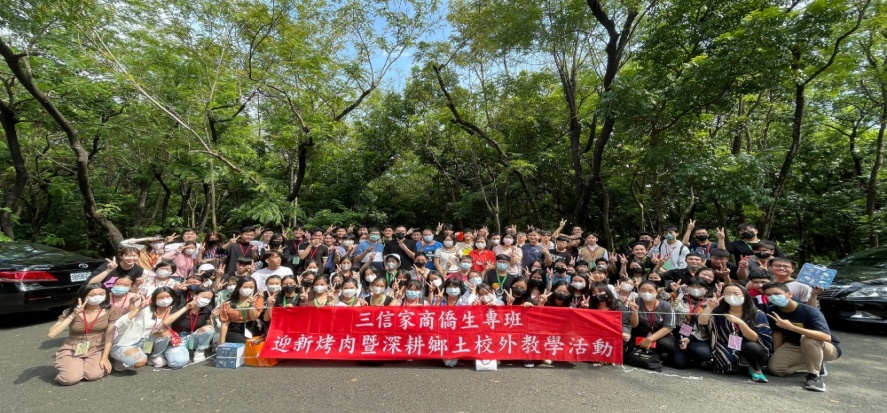 新生迎新烤肉活動
校長到現場與僑生同樂
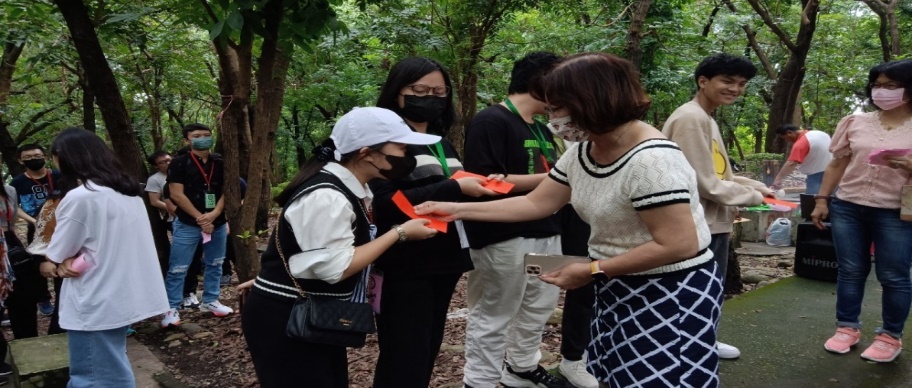 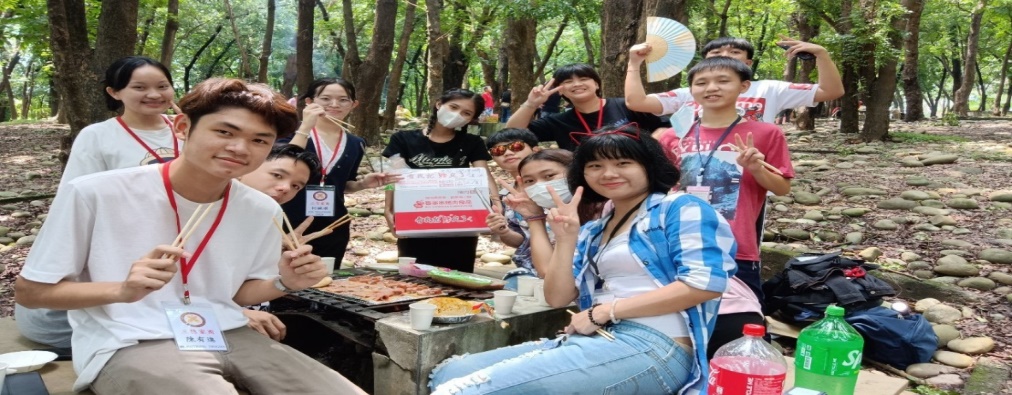 摸彩活動校長頒獎
僑生開心烤肉
19
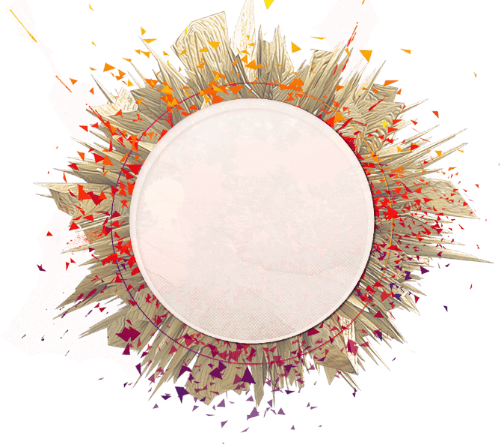 陸
僑生送舊活動
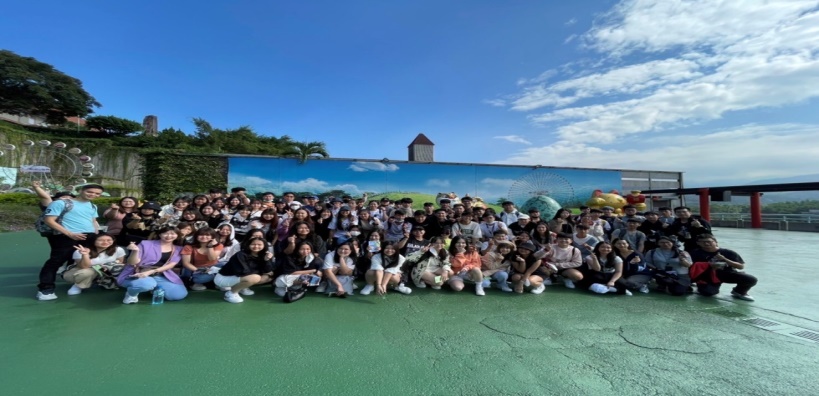 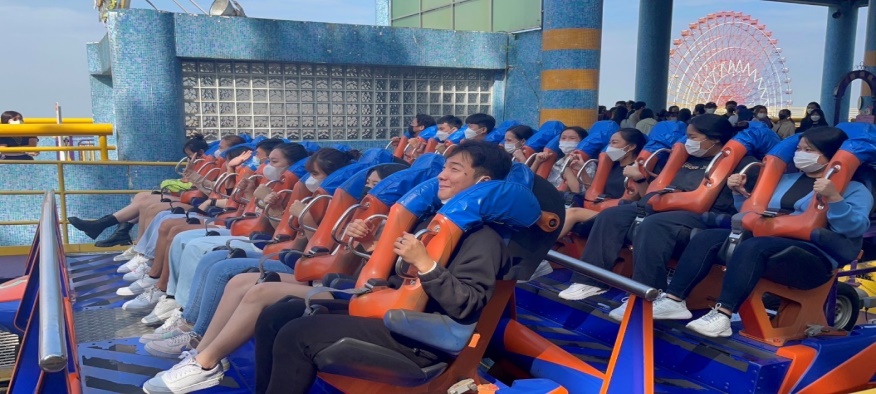 玩遍遊樂園
劍湖山開心合影
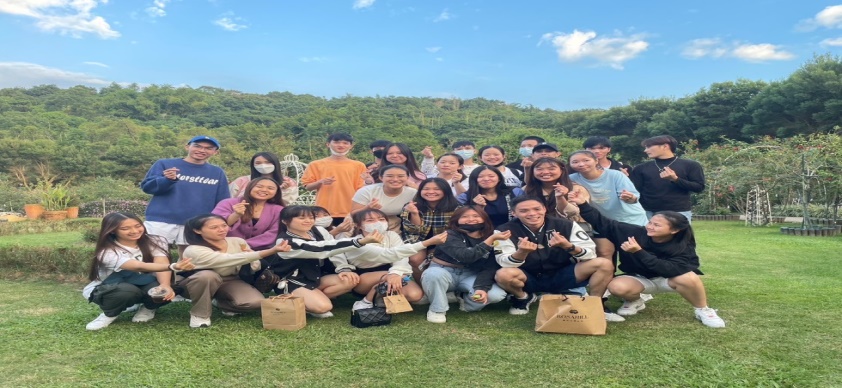 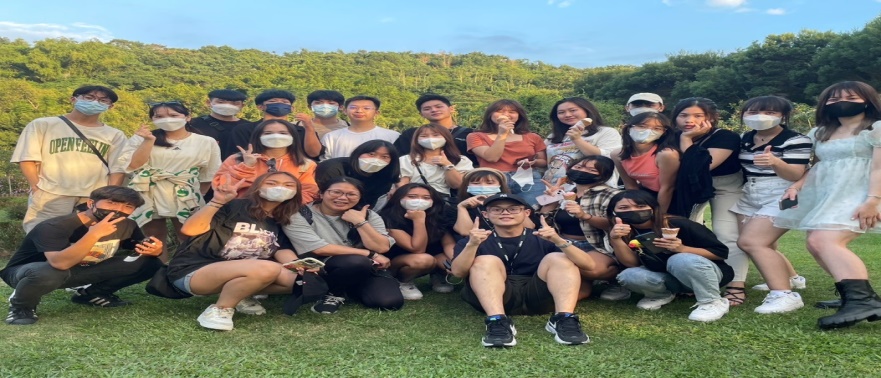 學生與導師合影
學生與導師合影
20
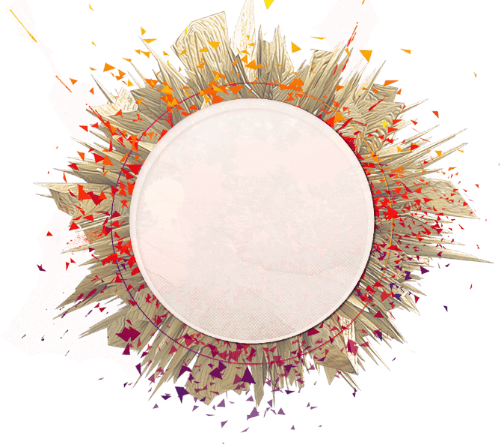 陸
僑生專班學生來台給予關懷
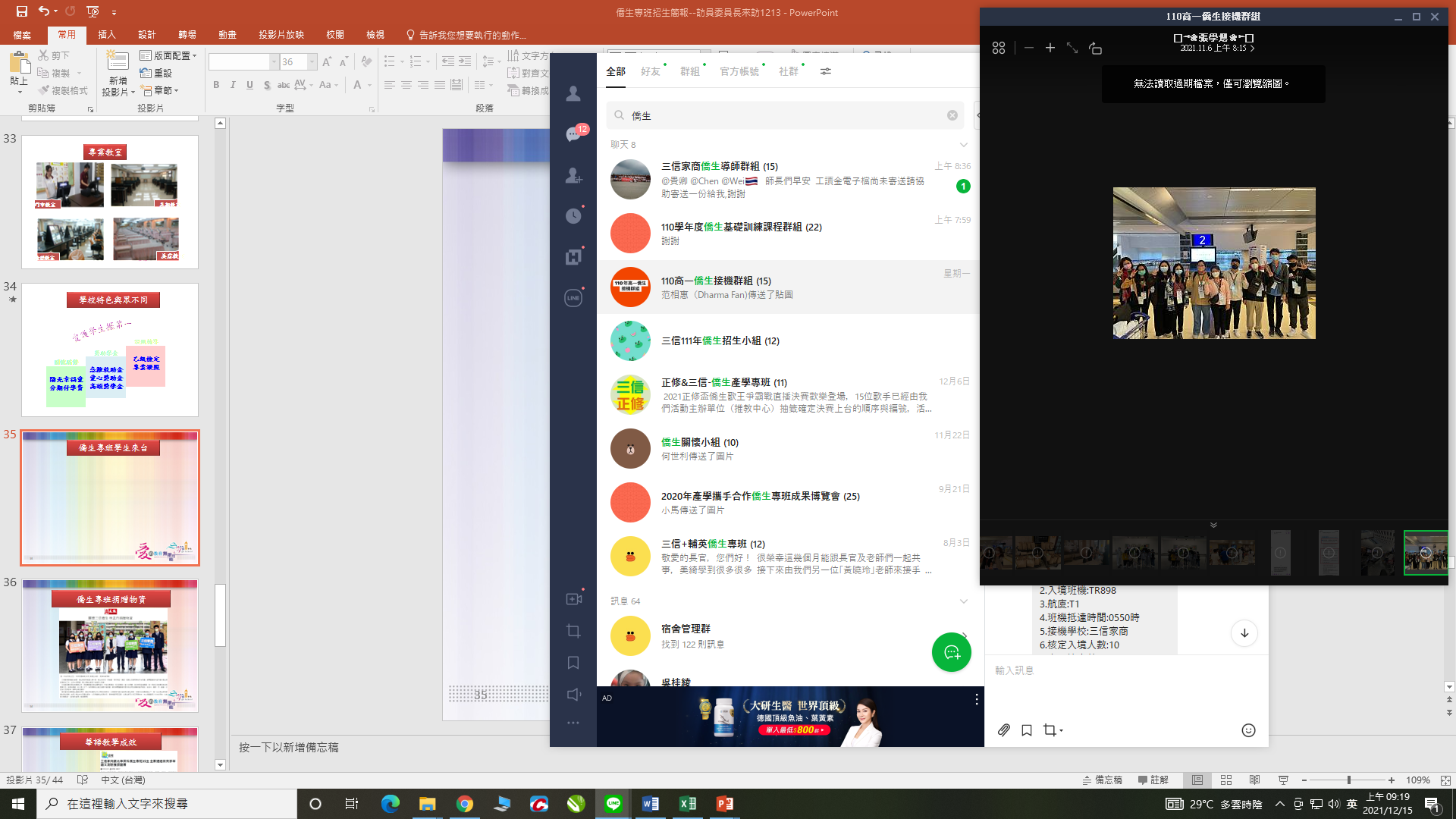 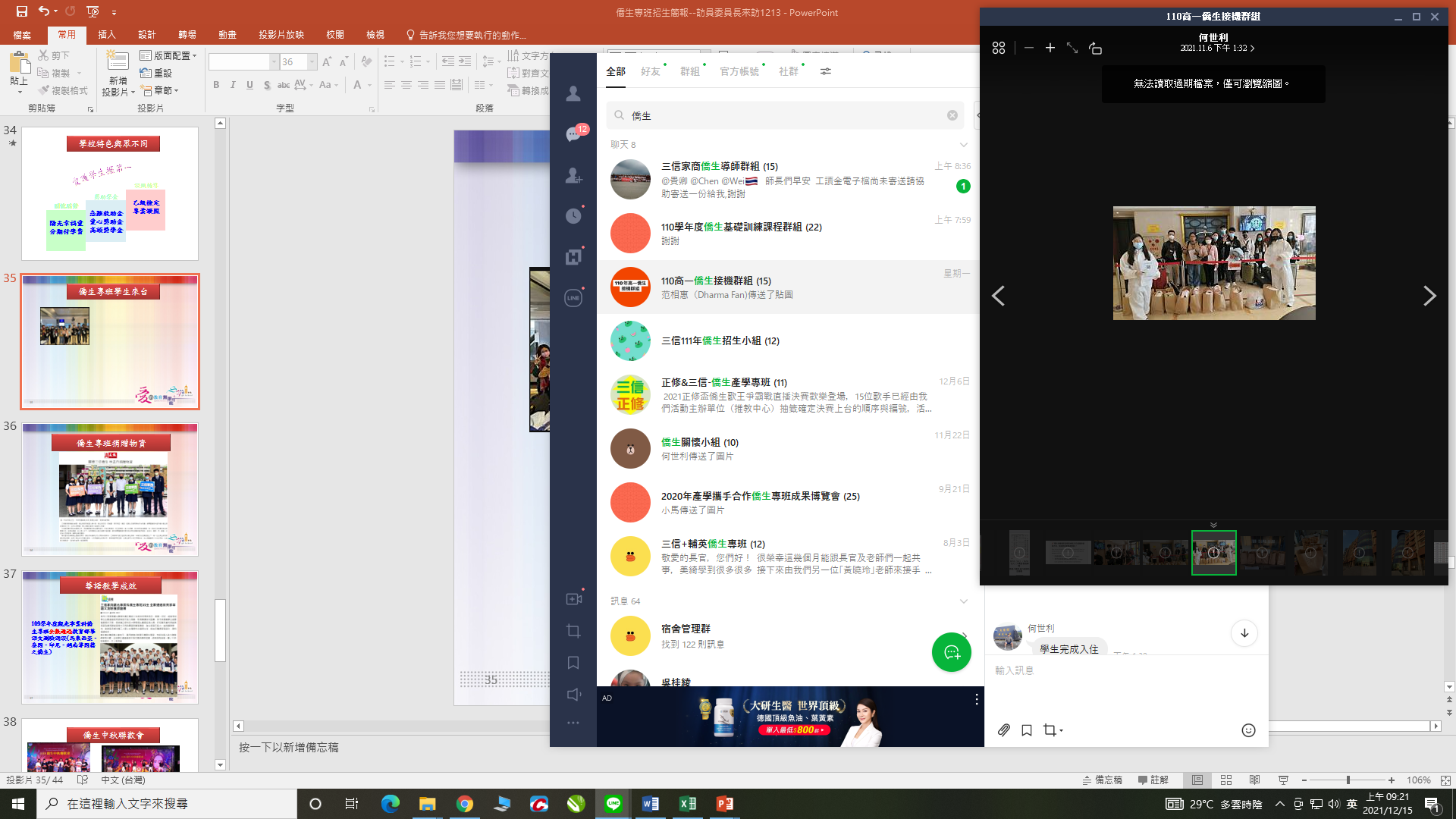 搭乘防疫車輛南下
抵達防疫旅館進行檢疫管理
桃園機場，完成檢疫，入境
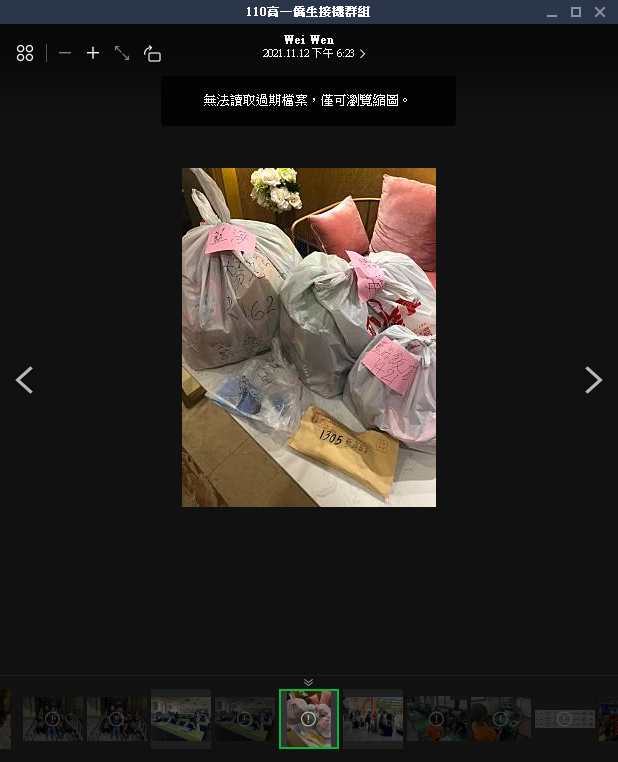 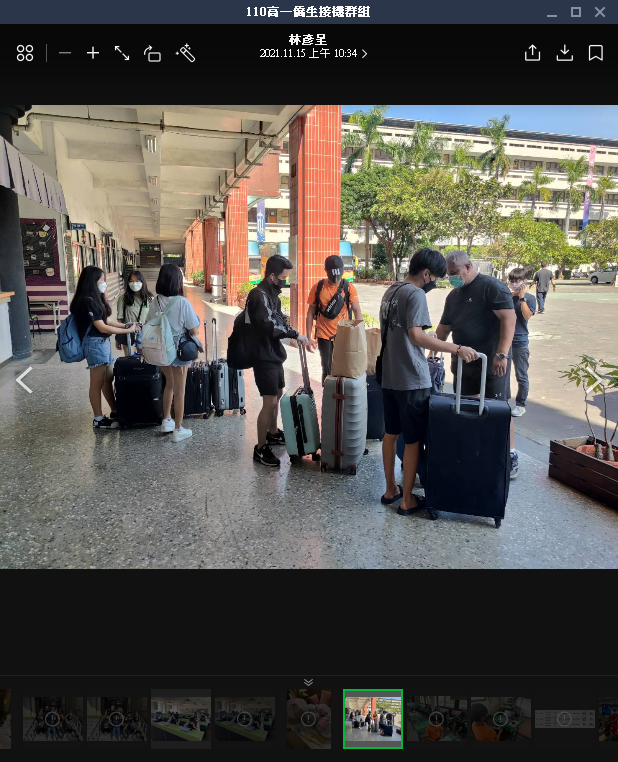 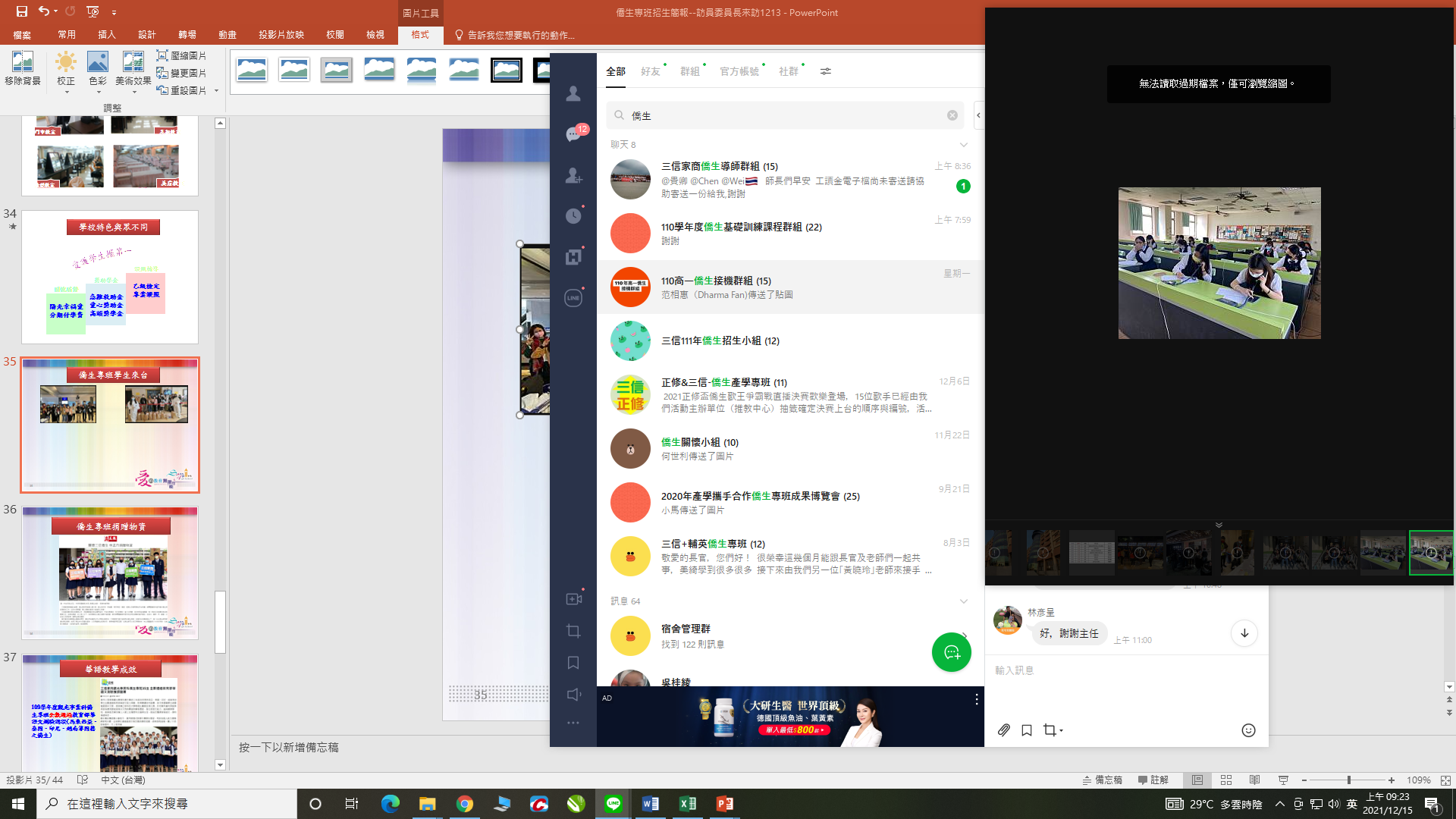 學長姐協助關懷，關心狀況
隔離期滿，返回學校宿舍
協助運送僑生個人生活物資
21
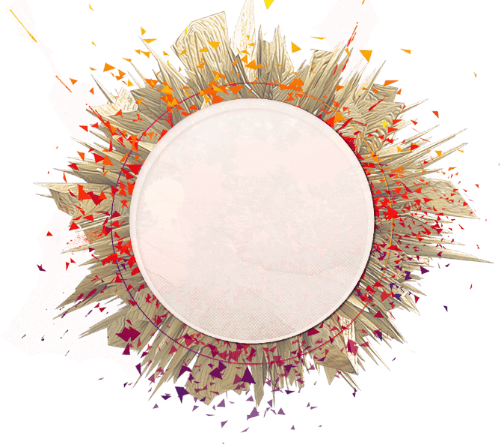 陸
僑生專班活動辦理-基礎訓練課程
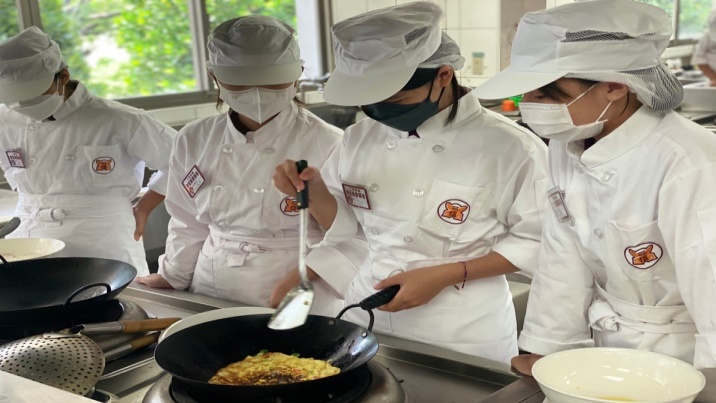 培養良好職業道德及服務精神。
奠定實習時應俱備的基本技能和認知。
建立對事業單位的基本知識及了解相關勞工法令。
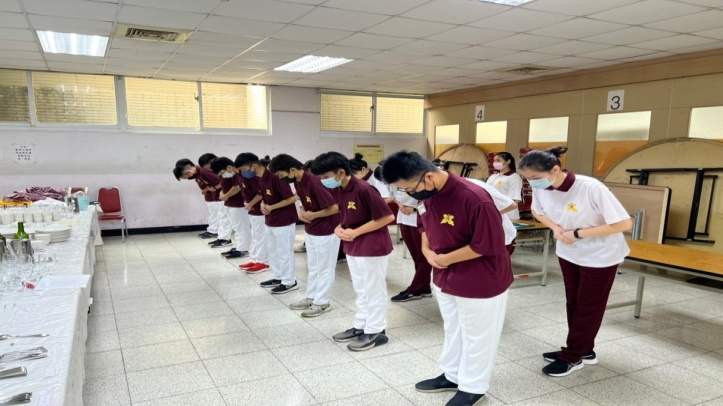 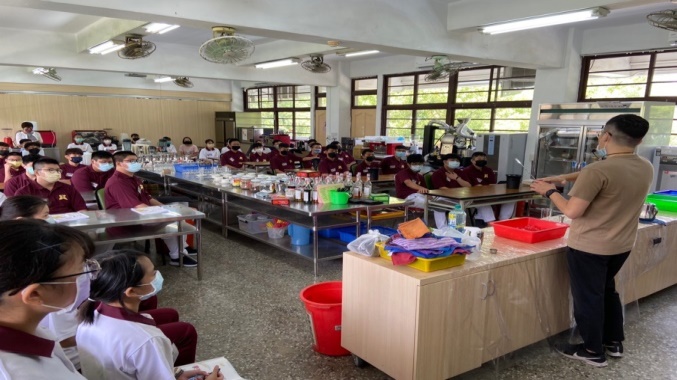 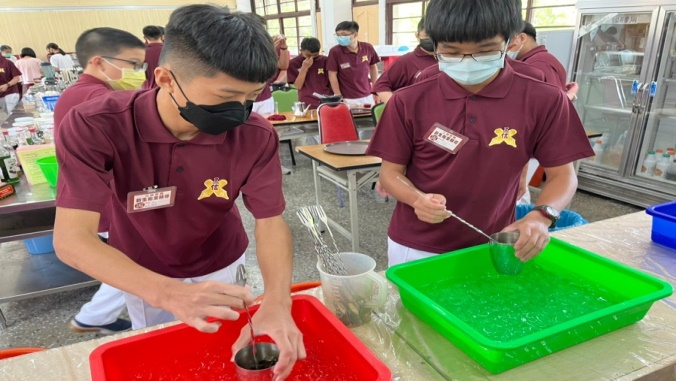 22
P.24
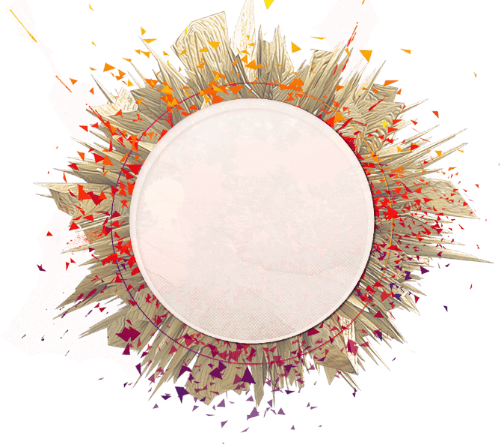 課程規劃
柒
112學年度基礎訓練科目單元時數規劃表
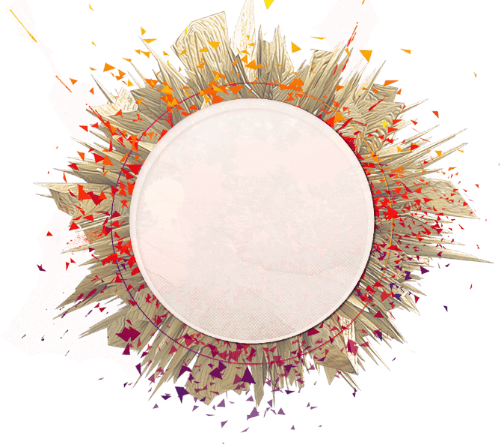 柒
資料處理基礎訓練課程
專業科目120小時
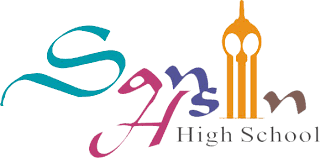 建教僑生公司企業面試
安排學生參與公司介紹及參訪，學生可以選填志願
建教生每年面試率百分百錄取
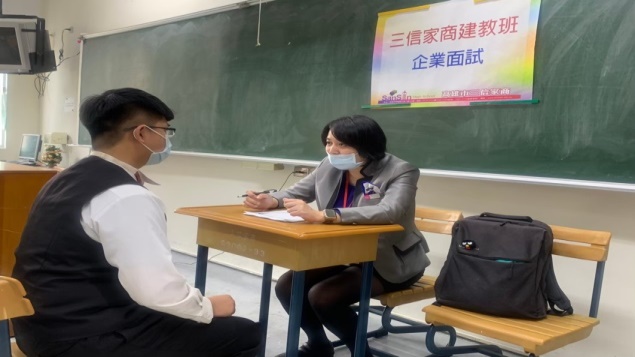 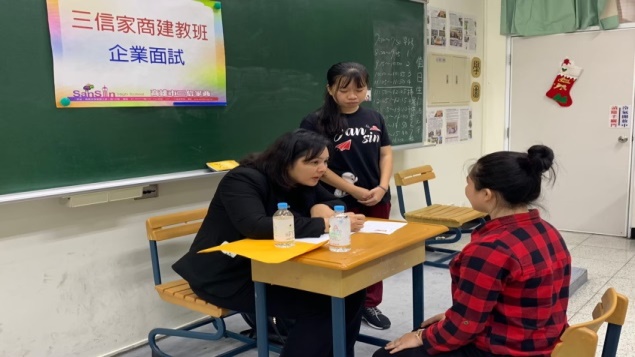 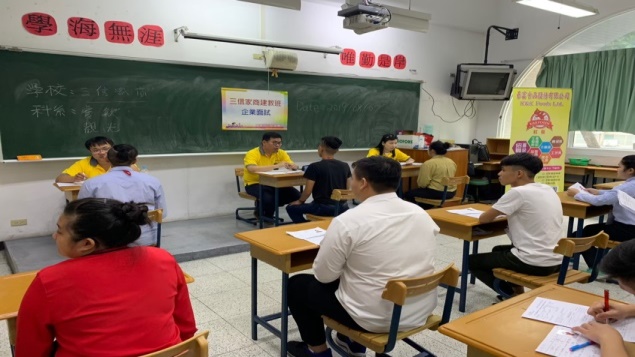 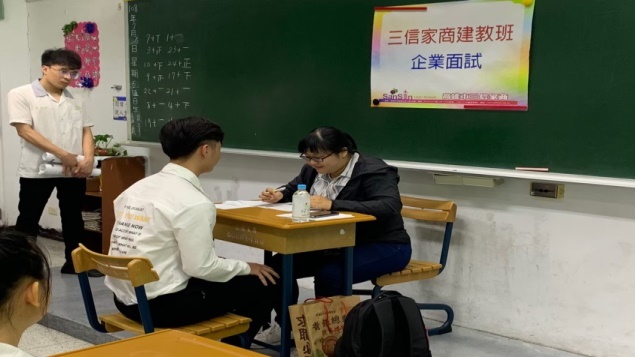 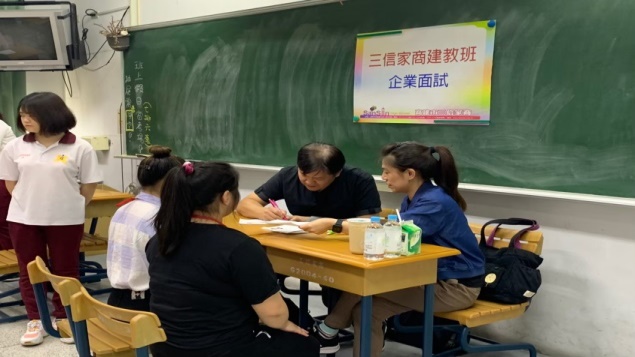 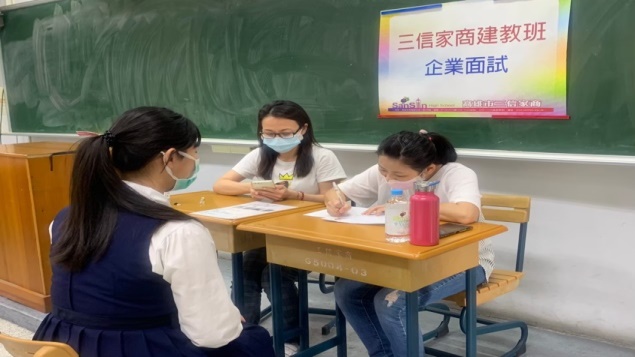 25
建教僑生職場訪視
不定期執行職場訪視，關懷及輔導學生
疫情期間，建置訪視線上填報系統，採通訊軟體持續關懷學生。
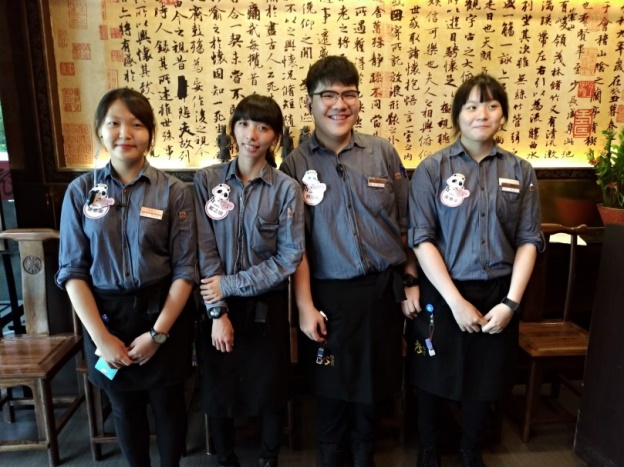 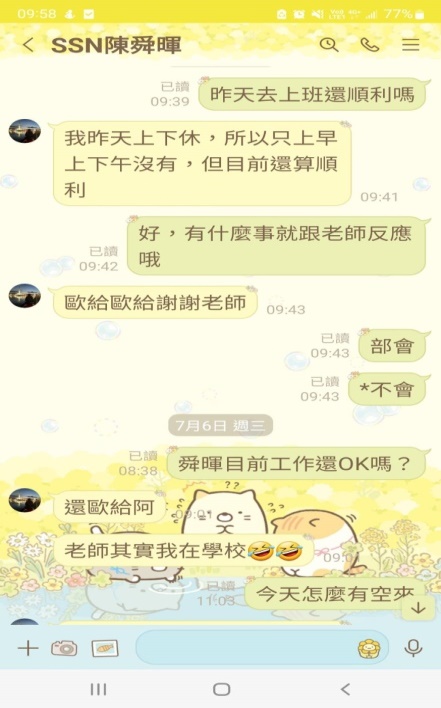 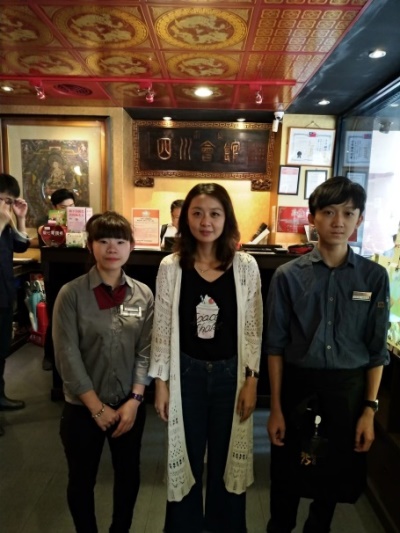 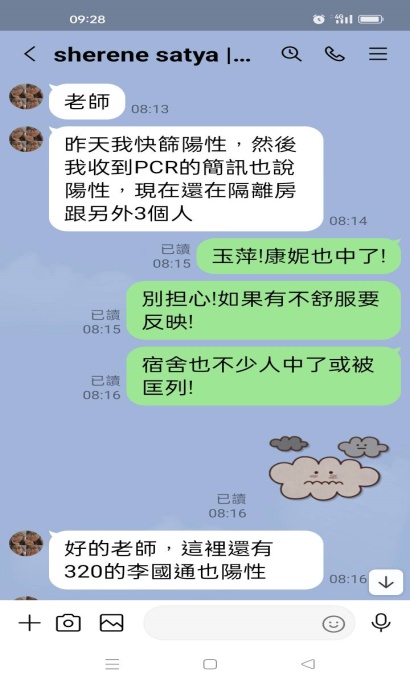 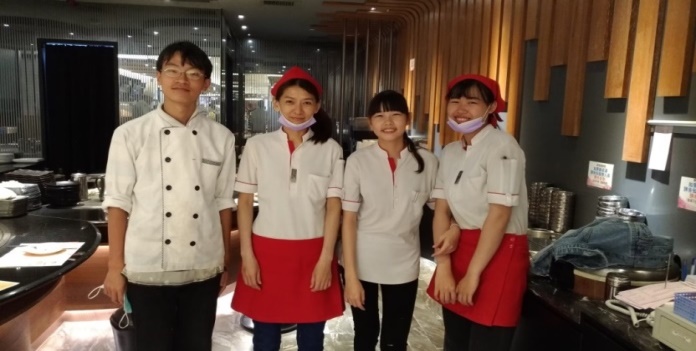 建教僑生專班PT夢想博覽會
全台唯一辦理，學生面試錄取多家知名飯店及具規模性的連鎖餐廳，保障僑生工作穩定安全。
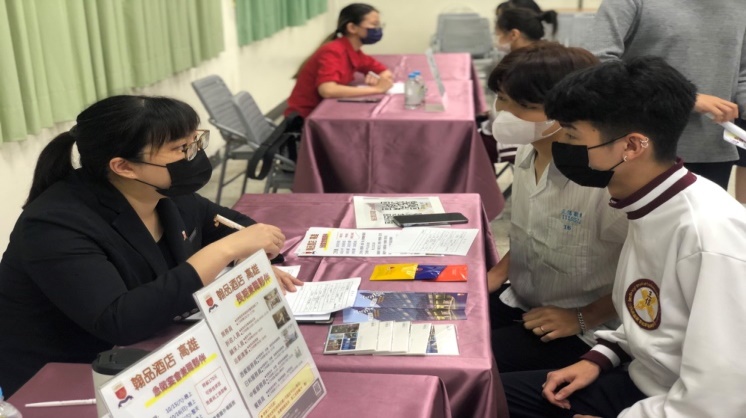 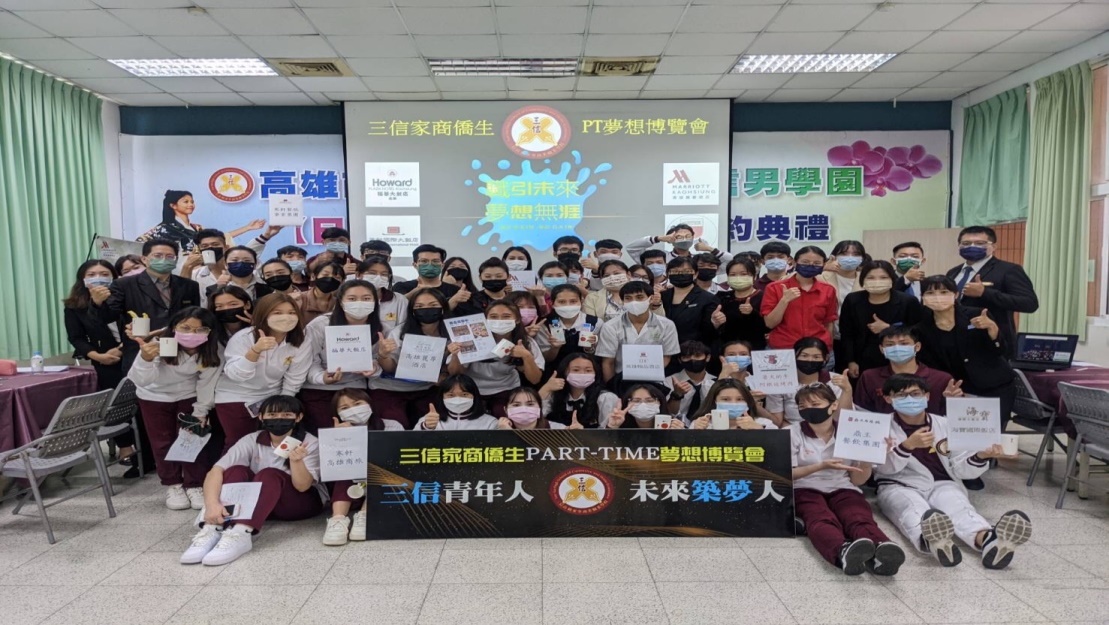 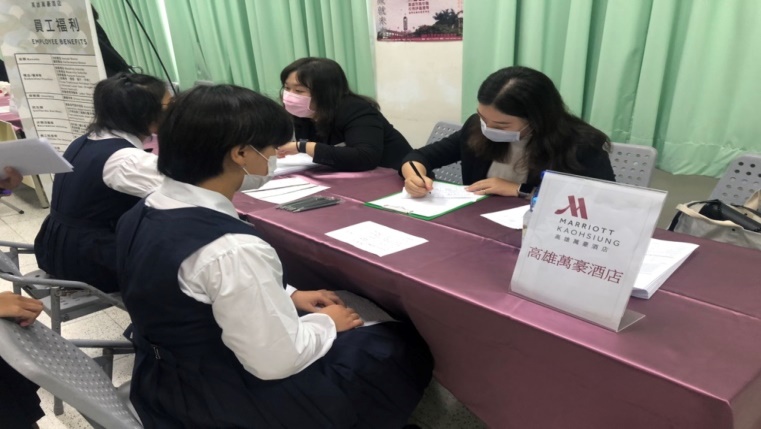 P.25
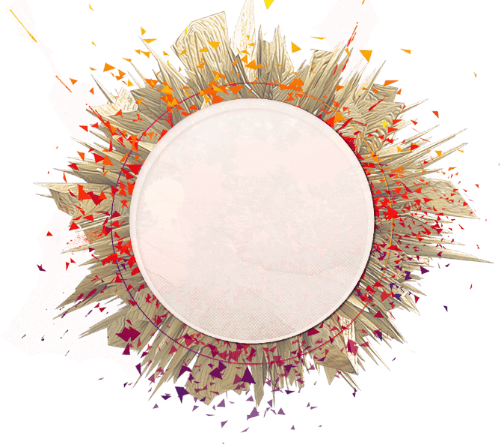 捌
選擇三信家商優勢
特優學生就讀三信擁有新臺幣30萬元獎學金。
建教合作實習職場工作穩定，錄取率100%。
實習期間職場工作交通車免費。
學校位於市中心，交通方便，有捷運、輕軌、公車及自行車。
選填三信第一次志願頒發獎學金新臺幣3,000元。
免費贈送寢具組及生活用品組。
提供生活預備金，每學期8,000元供學生借用。
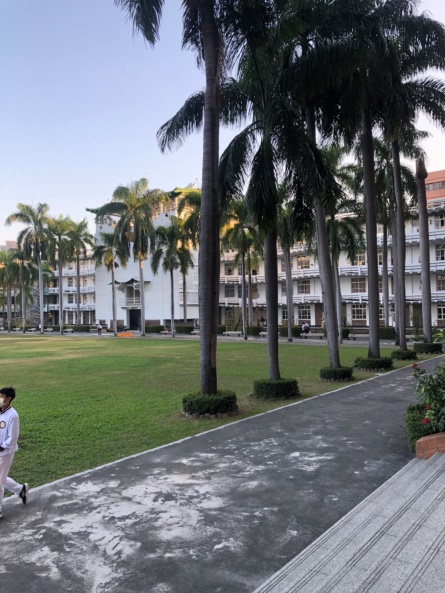 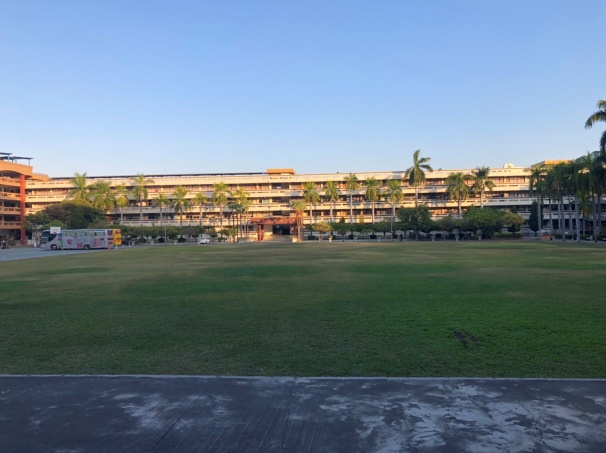 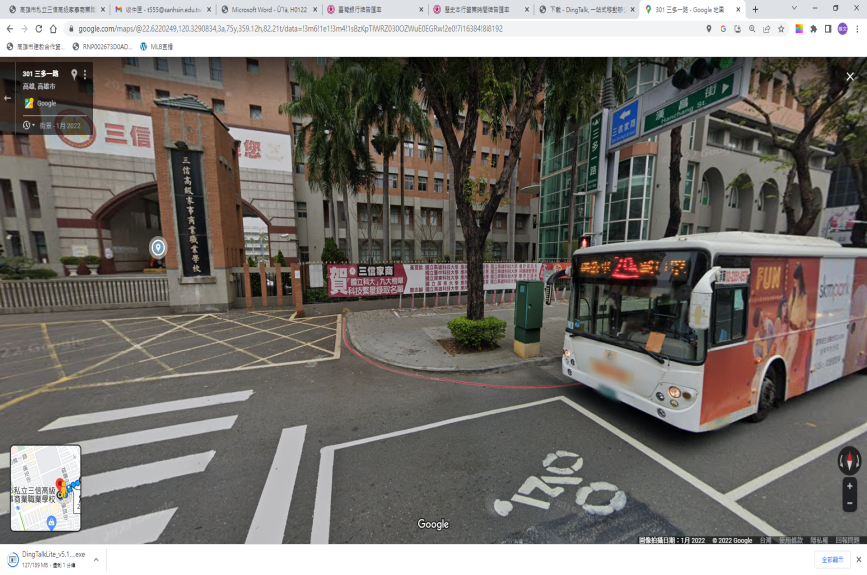 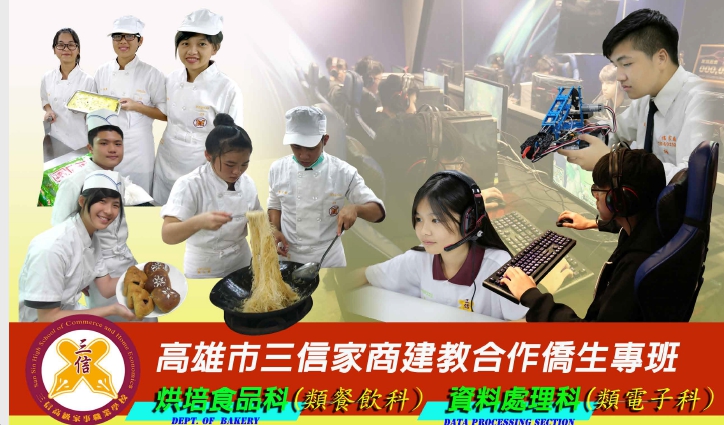 成就孩子責無旁貸僑生就讀溫暖留台簡報結束